HRVATSKA  KOMORA  INŽENJERA  GRAĐEVINARSTVA

		Dani  Hrvatske komore inženjera  građevinarstva         Opatija, 2019.
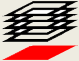 Dokazivanje uporabljivosti građevnih proizvoda
Damir Rukavina
Damir Rukavina, dipl. ing. građ., Državni inspektorat RH
Ime i prezime predavača
1
Uvod
Pravilnikom o obrascu, uvjetima i načinu vođenja građevinskog dnevnika, poglavlje III. obrazac, uvjeti i način vođenja građevinskog dnevnika, je propisano da osoba koja vodi građevinski dnevnik svakodnevno između ostalog upisuje i podatke o prispijeću i porijeklu građevnih proizvoda i opreme koje se ugrađuje s dokazima o njihovoj uporabljivosti.
Damir Rukavina
2
Uvod
Građevni proizvod je uporabljiv ako su njegova svojstva i bitne značajke sukladne svojstvima i bitnim značajkama propisanim tehničkim propisom, normom na koju upućuje tehnički propis i dokumentom za ocjenjivanje (tehnička specifikacija) i zahtjevima iz projekta građevine (TPGP).
Damir Rukavina
3
Zakon o građevnim proizvodima
Ovim se Zakonom (NN 76/13, 30/14, 130/17 i 39/19) uređuju sustavi ocjenjivanja i provjere stalnosti svojstava građevnih proizvoda, radnje koje u okviru ocjenjivanja i provjere stalnosti svojstava građevnih proizvoda provode proizvođači građevnih proizvoda, uređuje provedba Uredbe (EU) br. 305/2011 i druga pitanja bitna za stavljanje na tržište ili stavljanje na raspolaganje na tržište građevnih proizvoda.
Damir Rukavina
4
Zakon o građevnim proizvodima
Ovim Zakonom osigurava se provedba sljedećih akata Europske unije:
Uredbe (EZ) br. 764/2008 o utvrđivanju postupaka koji se odnose na primjenu određenih nacionalnih tehničkih propisa na proizvode koji se zakonito stavljaju na tržište u drugoj državi članici,
Uredbe (EZ) br. 765/2008 o utvrđivanju zahtjeva za akreditaciju i za nadzor tržišta u odnosu na stavljanje proizvoda na tržište,
Damir Rukavina
5
Zakon o građevnim proizvodima
Uredbe (EU) br. 305/2011,
Delegirane Uredbe Komisije (EU) br. 568/2014 o izmjeni Priloga V. Uredbe (EU) br. 305/2011 u pogledu ocjenjivanja i provjere stalnosti svojstava GP,
Delegirane Uredbe Komisije (EU) br. 574/2014 o izmjeni Priloga III. Uredbe (EU) br. 305/2011 o predlošku za sastavljanje izjave o svojstvima GP.
Damir Rukavina
6
Zakon o GP - usklađeno područje
Na GP za koji je proizvođač sastavio izjavu o svojstvima, postavlja se CE oznaka, sa sadržajem napisanim na hrvatskom jeziku latiničnim pismom (ne isključuje mogućnost stavljanja CE oznake i na drugim jezicima i pismima),
Podaci navedeni u uputi te sigurnosne obavijesti uz GP koji se stavlja na tržište ili na raspolaganje moraju biti napisani na hrvatskom jeziku latiničnim pismom.
Damir Rukavina
7
Zakon o GP - usklađeno područje
Objava naslova usklađenih normi i upućivanja na njih u okviru zakonodavstva Unije o usklađivanju, Službeni list Europske unije C 92/139, 09. ožujka 2018. godine.
http://ec.europa.eu/growth/single-market/european-standards/harmonised-standards/construction-products/

Tehički propis o izmjenama tehničkog propisa kojim se utvrđuju tehničke specifikacije za građevne proizvode u usklađenom području (NN 43/19, od 27.04.2019.).
Damir Rukavina
8
Zakon o GP - neusklađeno područje
GP na koje se ne odnosi Uredba (EU) br. 305/2011 a koji proizvodi se u neusklađenom području stavljaju na tržište ili na raspolaganje unutar granica Republike Hrvatske.
Mogu se staviti na tržište ako su sukladni zahtjevima hrvatske tehničke specifikacije.
Damir Rukavina
9
Zakon o GP - neusklađeno područje
Izjava o svojstvima i sadržaj izjave o svojstvima
Kada je GP sukladan zahtjevima hrvatske tehničke specifikacije, proizvođač treba sastaviti izjavu o svojstvima napisanu na hrvatskom jeziku latiničnim pismom.
Izjava o svojstvima mora imati sadržaj propisan pravilnikom iz članka 55. ovoga Zakona
e-savjetovanje zatvoreno 26. siječnja 2019. godine za
Pravilnik o tijelima, dokumentaciji i postupcima tržišta građevnih proizvoda
Damir Rukavina
10
Zakon o GP - neusklađeno područje
Iznimka od obveze sastavljanja izjave o svojstvima

Proizvođač nema obvezu sastavljanja izjave o svojstvima, ako je GP proizveden u skladu sa svojstvima GP u odnosu na njegove bitne značajke, koja svojstva su specificirana u glavnom projektu te građevine 

i ako je:
Damir Rukavina
11
Zakon o GP - neusklađeno područje
GP proizveo pojedinačno u izvanserijskom postupku te ga ujedno i ugradio, pri čemu proizvođač preuzima odgovornost izjavom upisanom u građevinski dnevnik ili
GP izrađen na gradilištu građevine u koju će biti ugrađen, u skladu s propisima donesenim za provedbu ovoga Zakona ili
građevni proizvod proizveo u sklopu neindustrijskog postupka, na tradicionalan način; proizvođač koji je GP ujedno i ugradio preuzima odgovornost izjavom upisanom u građevinski dnevnik.
Damir Rukavina
12
Zakon o GP - neusklađeno područje
Obveze proizvođača

sastavlja izjavu o svojstvima te postavlja oznaku »C«, 
izraditi tehničku dokumentaciju u kojoj opisuje sve bitne elemente u vezi s traženim sustavom ocjenjivanja i provjere stalnosti svojstava,
obvezan je osigurati da je uz proizvod priložena izjava o svojstvima iz članka 26. ovoga Zakona, tehničke upute pisane na hrvatskom jeziku latiničnim pismom.
Damir Rukavina
13
Zakon o GP - neusklađeno područje
Obveze ovlaštenog zastupnika
 
Proizvođač može imenovati ovlaštenog zastupnika pisanim putem,
Izrada tehničke dokumentacije ne može biti dio ovlaštenja ovlaštenog zastupnika.
Damir Rukavina
14
Zakon o GP - neusklađeno područje
Obveze uvoznika

Uvoznik stavlja na tržište unutar granica Republike Hrvatske samo one GP koji su u skladu s odgovarajućim zahtjevima ovoga Zakona ili propisa donesenih za provedbu ovoga Zakona,
Prije stavljanja GP na tržište, uvoznik mora utvrditi da je proizvođač ispunio sve obveze propisane ovim Zakonom ili propisa donesenih za provedbu ovoga Zakona.
Damir Rukavina
15
Zakon o GP - neusklađeno područje
Obveze distributera

Distributer stavlja na raspolaganje na tržište unutar granica Republike Hrvatske samo one GP koji su u skladu s odgovarajućim zahtjevima ovoga Zakona ili propisa donesenih za provedbu ovoga Zakona,
Prije stavljanja GP na tržište, distributer mora utvrditi da su proizvođač i uvoznik ispunili sve obveze propisane ovim Zakonom ili propisa donesenih za provedbu ovoga Zakona.
Damir Rukavina
16
Zakon o GP - neusklađeno područje
GP koji se prodaju u drugoj državi članici
Na GP koji se prodaju u drugoj državi članici u skladu s njezinim propisima kojima se uređuju građevni proizvodi na koje se ne odnosi Uredba (EU) br. 305/2011, primjenjuje se Uredba (EZ) br. 764/2008,
Za taj GP gospodarski subjekt koji ga stavlja na raspolaganje na tržište u RH mora osigurati da u pratećoj dokumentaciji bude naznačena namjeravana uporaba i značajke proizvoda te da sadrži sigurnosne obavijesti i upute o rukovanju, skladištenju, ugradnji i trajnom odlaganju GP, pisane na hrvatskom jeziku latiničnim pismom.
Damir Rukavina
17
Tehnički propis o građevnim proizvodima
Ovim se Tehničkim propisom, u okviru ispunjavanja temeljnih zahtjeva za građevinu, propisuju bitne značajke i svojstva građevnih proizvoda, uporabljivost i drugi zahtjevi za građevne proizvode namijenjene ugradnji u građevine, ako ovim Propisom nije drukčije propisano.
Damir Rukavina
18
TPGP - uporabljivost
GP je uporabljiv ako su njegova svojstva i bitne značajke sukladne svojstvima i bitnim značajkama propisanim tehničkom specifikacijom i zahtjevima iz projekta građevine.
GP koji je proizveden ili izrađen na gradilištu u svrhu ugradnje građevnog proizvoda u konkretnu građevinu, dokazivanje uporabljivosti provodi se prema programu kontrole kvalitete sadržanog u glavnom projektu građevine, te odredbama ovog propisa i posebnih propisa.
Damir Rukavina
19
TPGP - uporabljivost
GP u neusklađenom području koji se prodaje u drugoj državi članici Europske unije u skladu s njezinim propisima, dokazivanje uporabljivosti provodi se prema programu kontrole i osiguranju kvalitete sadržanog u glavnom projektu građevine te odredbama ovoga Propisa.
Uporabljivost građevnog proizvoda dokazuje se odgovarajućom valjanom dokumentacijom.
Damir Rukavina
20
TPGP- valjana dokumentacija za GP
građevni proizvod u usklađenom području 

izjava o svojstvima, 
oznaka CE,
uputa,
sigurnosne obavijesti.
Damir Rukavina
21
TPGP- valjana dokumentacija za GP
građevni proizvod u neusklađenom području 
izjava o svojstvima, 
»C« oznaka i tehnička uputa 
ili
GP proizveden ili izrađen na gradilištu u svrhu njegove ugradnje u konkretnu građevinu u skladu s glavnim projektom jest izvještaj o ispitivanju odnosno drugi dokument kojim se dokazuje ispunjavanje zahtjeva iz projekta.
Damir Rukavina
22
TPGP- valjana dokumentacija za GP
građevni proizvod u neusklađenom području koji se prodaje u drugoj državi članici Europske unije u skladu s njezinim propisima
prateća dokumentacija u kojoj će biti naznačena namjeravana uporaba ili uporabe i značajke proizvoda te koja će sadržavati sigurnosne obavijesti i upute o rukovanju, skladištenju, ugradnji i trajnom odlaganju građevnog proizvoda,
Damir Rukavina
23
TPGP- valjana dokumentacija za GP
dokument kojeg proizvođač sastavlja za građevni proizvod koji se stavlja na tržište,
izvještaj o ispitivanju odnosno drugi dokument kojim se dokazuje ispunjavanje zahtjeva iz projekta.

Valjana dokumentacija mora biti napisana na hrvatskom jeziku latiničnim pismom.
Damir Rukavina
24
TPGP- preuzimanje GP
Kod preuzimanja GP izvođač mora utvrditi:
je li GP namijenjen za ugradnju u građevinu u skladu s glavnim projektom,
je li GP isporučen s valjanom dokumentacijom,
jesu li svojstva i bitne značajke GP, podaci značajni za njegovu ugradnju, uporabu i utjecaj na svojstva i bitne značajke te trajnost građevine, sukladni svojstvima i bitnim značajkama te podacima određenim glavnim projektom,
Damir Rukavina
25
TPGP- preuzimanje GP
rok do kojega se građevni proizvod smije ugraditi

Utvrđeno se zapisuje se u građevinski dnevnik u skladu s posebnim propisom kojim se uređuje način provedbe stručnog nadzora građenja, obrascu, uvjetima i načinu vođenja građevinskog dnevnika te o sadržaju završnog izvješća nadzornog inženjera.
Damir Rukavina
26
TPGP- ugradnja GP
GP proizveden u tvornici može se ugraditi u građevinu ako:
je osiguran način ugradnje u svrhu očuvanja objavljenih svojstava i bitnih značajki GP sukladno uputi odnosno tehničkoj uputi,
rok do kojega se građevni proizvod smije ugraditi nije istekao,
je proizvod na gradilištu bio skladišten, u svrhu očuvanja objavljenih svojstava i bitnih značajki GP, sukladno uputi odnosno tehničkoj uputi.
Damir Rukavina
27
TPGP- ugradnja GP
GP koji je proizveden na gradilištu u svrhu ugradnje GP u konkretnu građevinu te GP u neusklađenom području koji se prodaje u drugoj državi članici Europske unije u skladu s njezinim propisima, može se ugraditi u građevinu ako je za njega dokazana uporabljivost u skladu s glavnim projektom građevine.
Damir Rukavina
28
TPGP- postupanje s nesukladnim GP
GP koji je proizveden u tvornici nesukladan s objavljenim svojstvima 
zaustaviti ugradnju i obavijestiti gospodarski subjekt koji je proizvod isporučio na gradilište.
GP koji je proizveden na gradilištu nesukladan s glavnim projektom
odmah prekinuti proizvodnju, poduzeti mjere popravka proizvoda ili zabraniti ugradnju i utvrditi i otkloniti greške koje su nesukladnost uzrokovale.
Damir Rukavina
29
Nadzor nad ugradnjom GP
PRAVILNIK O NADZORU GRAĐEVNIH PROIZVODA 

N.N 113/08, od 03.10.2008.
Damir Rukavina
30
Nadzor nad ugradnjom GP
Građevinski inspektor ima pravo i obvezu rješenjem narediti izvođaču i/ili nadzornom inženjeru otklanjanje nepravilnosti ako utvrdi da se građevni proizvod ugrađuje, a da odgovorna osoba na gradilištu nije na  propisani način utvrdila da:
je GP isporučen s tehničkim uputama,
se podaci iz tehničkih uputa podudaraju s podacima u oznaci sukladnosti
su svojstva i bitne značajke GP sukladni svojstvima i podacima određenim glavnim projektom.
Damir Rukavina
31
Nadzor nad ugradnjom GP
Građevinski inspektor ima pravo i obvezu rješenjem narediti izvođaču otklanjanje nepravilnosti ako utvrdi da se građevni proizvod ugrađuje, a da:
je isporučen bez tehničkih uputa,
se podaci iz tehničkih uputa ne podudaraju s podacima u oznaci sukladnosti,
tehnička svojstva GP nisu sukladni svojstvima i podacima određenim glavnim projektom,
Damir Rukavina
32
Nadzor nad ugradnjom GP
se ne ugrađuje u skladu s tehničkim uputama ili
se prevozi, skladišti, ugrađuje ili da se njime rukuje na način koji ne osigurava očuvanje njegovih tehničkih svojstva.
Damir Rukavina
33
HRVATSKA  KOMORA  INŽENJERA  GRAĐEVINARSTVA

		Dani  Hrvatske komore inženjera  građevinarstva         Opatija, 2019.
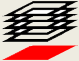 Dokazivanje uporabljivosti građevnih proizvodaHVALA NA PAŽNJI !
Damir Rukavina, dipl. ing. građ., Državi inspektorat RH
Ime i prezime predavača
34